28 ans
Married
12 Regent StreetY200 New-York, NY

mail@mail.com

111 222 333
Job Title
Bilingual french-English
John DOE
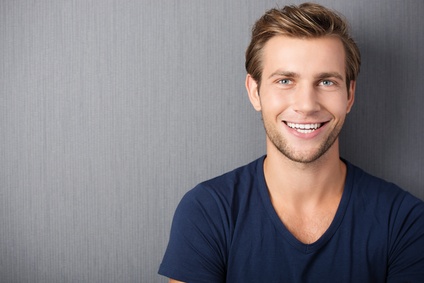